March 2023
Project: IEEE P802.15 Working Group for Wireless Personal Area Networks (WPANs)

Submission Title: [Updates regarding Coordination in NBA-UWB-Ranging TFD]	
Date Submitted: [14 March, 2023]	
Source: [Mingyu LEE, Taeyoung Ha, Youngwan So, Aniruddh Rao Kabbinale, Clint Chaplin] Company [Samsung Electronics]
E-Mail:[mg0218.lee@samsung.com]	
Abstract:	[Text proposal for coordination feature in NBA-UWB-Ranging TFD]
Purpose:	[ ]
Notice: This document has been prepared to assist the IEEE P802.15.  It is offered as a basis for discussion and is not binding on the contributing individual(s) or organization(s). The material in this document is subject to change in form and content after further study. The contributor(s) reserve(s) the right to add, amend or withdraw material contained herein.
Release: The contributor acknowledges and accepts that this contribution becomes the property of IEEE and may be made publicly available by P802.15.
Slide 1
Mingyu LEE (Samsung)
March 2023
Slide 2
Mingyu LEE (Samsung)
March 2023
Previous Contributions
Discovery
[1] DCN 0381r2 (February 2023) “NBA-MMS-UWB ranging text proposal for 15.4ab TFD”
[2] DCN 0033r2 (January 2023) “NBA-MMS-UWB Native Discovery Concept”

Coordination
[3] DCN 0067r0 (January 2023) “Updates on UWB Channel Usage Coordination” 
[4] DCN 0573r1 (November 2022) “Follow-up on UWB Channel Usage Coordination”
[5] DCN 0456r0 (September 2022) “UWB Channel Usage Coordination for better UWB Coexistence”
Slide 3
Lei Huang (Huawei)
March 2023
Motivation
Initialization method in [1][2] utilizes a dedicated NB channel for discovery
Coordination method in [3][4][5] also uses a default channel in NB and UWB for coexistence.
Clarification on how two methods works with is required
Slide 4
Mingyu LEE (Samsung)
March 2023
Initialization Process [1][2]
For initialization, ERDEVs shall opportunistically transmit and receive on the dedicated initialization channel and PHY modulation
Initiator may send advertising poll (ADV-POLL) packets opportunistically
Once a responder has received ADV-POLL, it may transmit ADV-RESP in the subsequent ranging slot. 
Once the initiator has received an ADV-RESP packet, it may transmit an ADV-CONF packet in the subsequent ranging slot
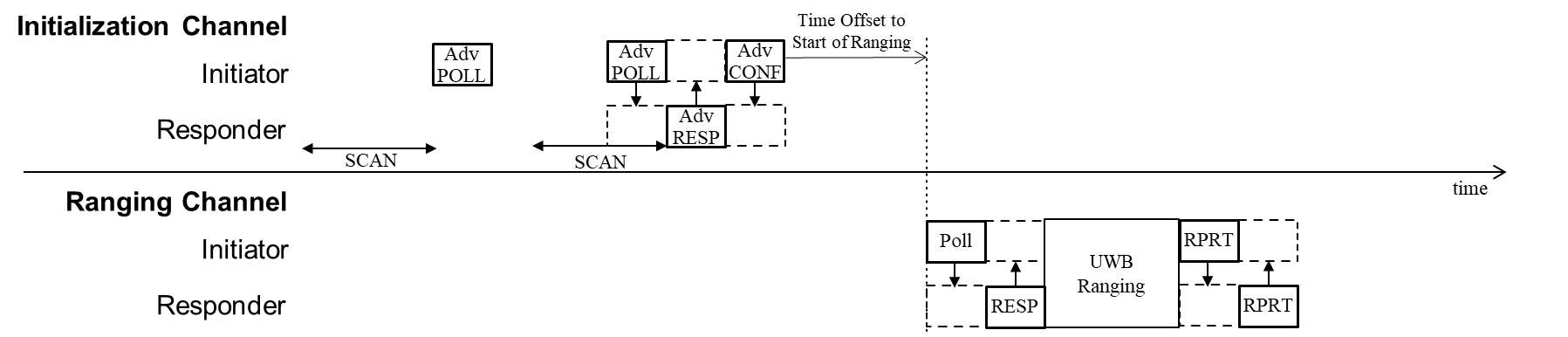 Slide 5
Mingyu LEE (Samsung)
March 2023
Initialization Process  with CoordinationCase 1
If the coordination is activated, the transmissions of AP occurs opportunistically in the initialization channel after start of ranging 
In this case, Initiator and responder use pre-defined (e.g., default) configuration for their ranging session in UWB
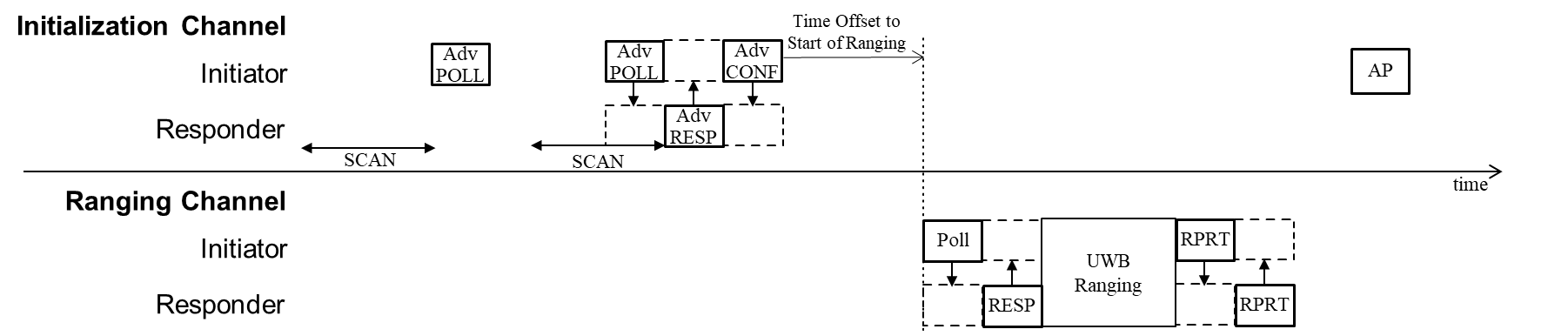 Slide 6
Mingyu LEE (Samsung)
March 2023
Initialization Process  with CoordinationCase 2 (1/2)
Initiator and Responder may not have pre-defined configuration 
If coordination is active, initiator needs to scan the default channels in NB and/or UWB for receiving APs from other initiators to know the status of ranging channels 
However, the duration between ADV-RESP and ADV-CONF is not enough for listening to APs from other initiators.
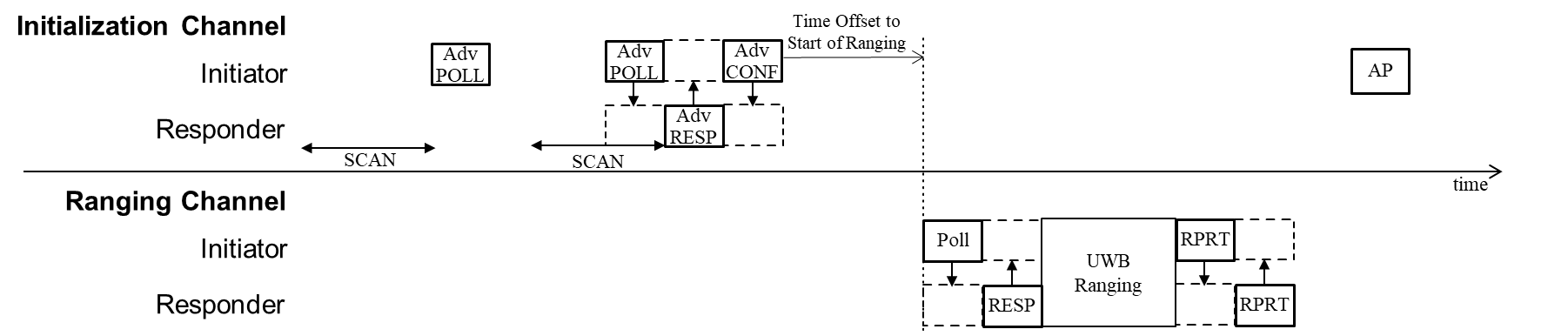 Slide 7
Mingyu LEE (Samsung)
March 2023
Initialization Process  with CoordinationCase 2 (2/2)
Initiator needs to scan the initialization channel in NB and/or the default channel in UWB  by [3][4][5] after the transmission of ADV-CONF [3][4][5]
Initiator has the time offset for scanning after the transmission of ADV-CONF
Initiator determines the configuration of ranging session based on the knowledge of UWB channel usages via receptions of APs from other initiators during the time offset
Initiator transmits AP in NB and/or UWB, the responder configures the ranging by using the information included in AP.
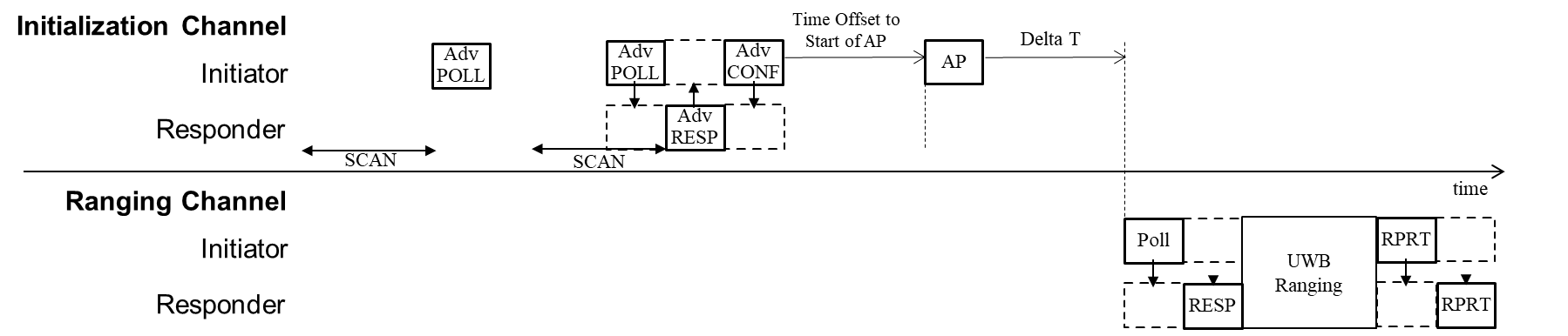 Slide 8
Mingyu LEE (Samsung)
March 2023
Text Proposal for Coordination (1/2)
For the discovery of UWB sessions nearby and the avoidance of collision driven by overlap of blocks, ERDEVs may use coordination method. 
The higher layers determines whether the coordination is active or not. If coordination is active, initiator periodically transmits acquisition packet (AP) with the information of UWB channel usage after a session is configured. 
The transmission of AP may start before the start of the first block in ranging session. 
Initiator sends AP in either NB (NB AP) or UWB (UWB AP) or both. 
Initiator transmits NB AP in NB initialization channel and UWB AP in default UWB ranging channel described in [3] 
To provide the information of UWB channel usage, both NB AP and/or UWB AP include UWB Per-Session Info Fields in [3]. 
The higher layers determines the suitable interval between APs.
Slide 9
Mingyu LEE (Samsung)
March 2023
Text Proposal for Coordination (2/2)
If coordination is active, before starting a new session, initiator scans the initialization channel of NB and/or the default ranging channel of UWB for receiving NB AP and/or UWB AP from other initiators  
The length of period for scanning is implementation specific. Initiator obtains the information of UWB channel usages from the received APs from other initiators. 
With the knowledge of UWB channel usages by other sessions, initiator may select the values for configuring its new session. 
The selected values minimize the overlap of active periods between other sessions nearby. The actions on operations, e.g., selection of the values, on information received from AP(s) are implementation specific. 
Otherwise, Initiator starts ranging control phase without scanning nearby AP(s)
Slide 10
Mingyu LEE (Samsung)
March 2023
Summary
Initialization process with coordination is described

Text proposal for draft is proposed
Slide 11
Mingyu LEE (Samsung)